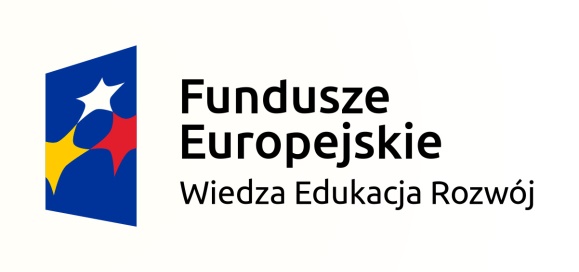 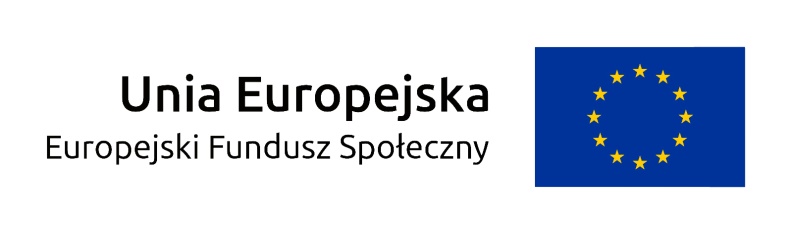 „Pozwól mi zrobić, a zrozumiem – Rozwijanie kompetencji cyfrowych uczniów o specjalnych potrzebach edukacyjnych”
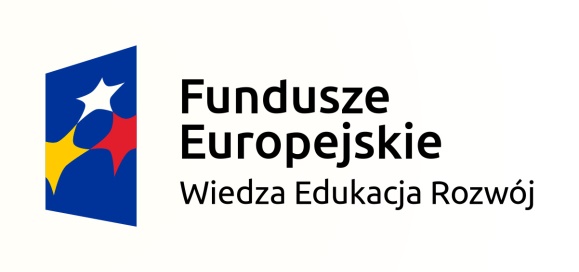 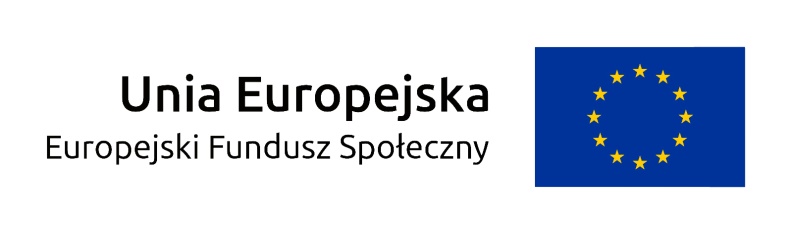 Wartość projektu:  
13 794 euro ( 59 009,35  zł) 

Czas trwania: 
17.12.2019 r. do 16.12.2021 r.
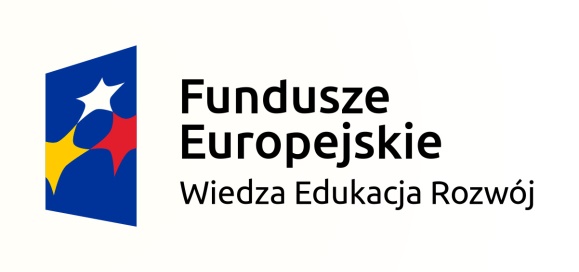 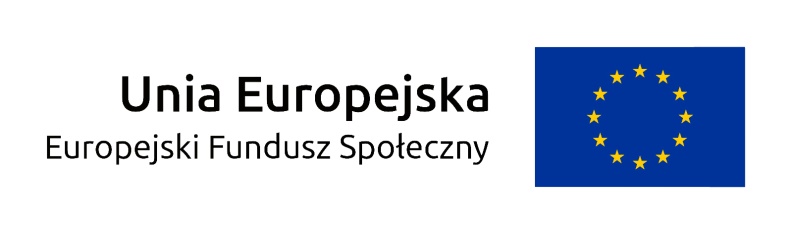 cel projektu: 

1. Podnoszenie kompetencji zawodowych nauczycieli, doskonalenie umiejętności uczenia się,
2. Podniesienie   poziomu   kompetencji   w   zakresie   ICT   i   wykorzystania   narzędzi informatycznych,
 
3. Poznanie nowoczesnych, innowacyjnych metod nauczania uwzględniających aktywne nabywanie kompetencji cyfrowych uczniów ze specjalnymi potrzebami edukacyjnymi
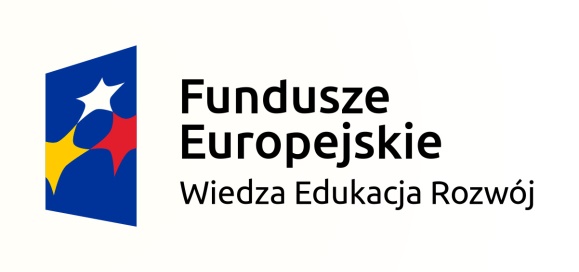 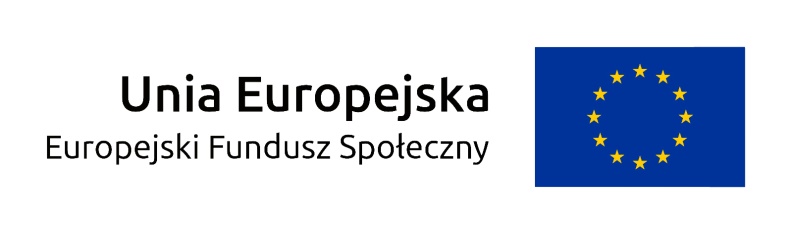 Projekt przewiduje 8 tygodniowych wyjazdów na kursy: 6 do Hiszpanii i 2 na Cypr w wstępnych terminach: 
Hiszpania (Barcelona) 
28.06 – 04.07.2020 ( 2 osoby)
02.08 – 08.08. 2020 (2 osoby)
23.08 – 29. 08.2020 (2 osoby) 

Cypr (Limassol) 18.10 – 24.10.2020 (2 osoby)
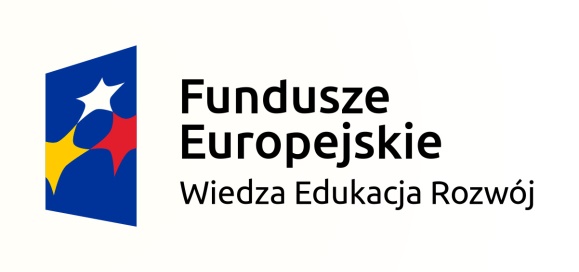 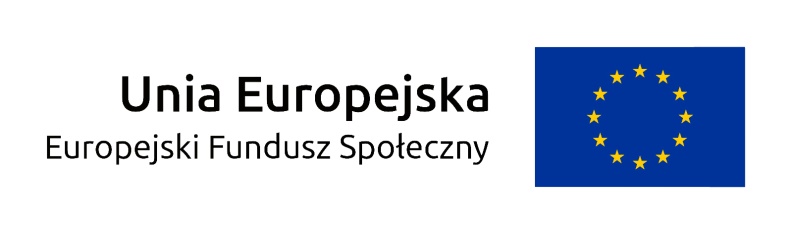 Kursy dotyczyć będą celów projektu czyli poniesienia umiejętności wykorzystania narzędzi cyfrowych w procesie edukacyjnym.
Uczestnicy będą mogli wybrać spośród oferty szkoleniowej dowolny tygodniowy kurs organizowany przez  https://www.teacheracademy.eu/
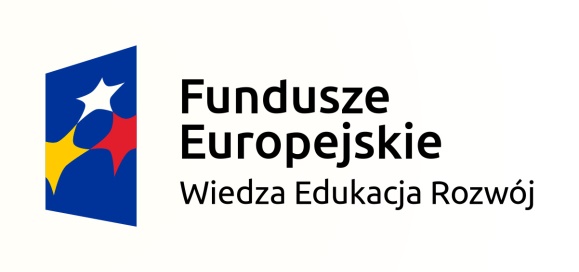 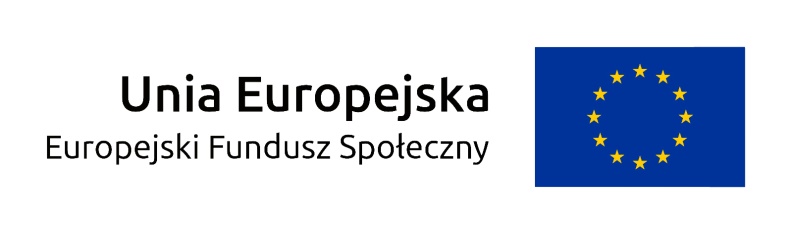 Osobami  uprawnionymi do udziału w projekcie są nauczyciele zatrudnieni w Zespole Szkół Specjalnych w Goleniowie. 
Osoba zainteresowana uczestnictwem w musi:
a) być pracownikiem Zespołu Szkół Specjalnych,
b) być zainteresowanym udziałem w mobilności ze względu na cele projektu
c) posiadać umiejętność komunikowania się w języku angielskim na poziomie co najmniej B1 
d) zobowiązuje się do systematycznego uczestnictwa i realizacji działań opisanych w projekcie, w szczególności działań zadeklarowanych w ankiecie rekrutacyjnej.
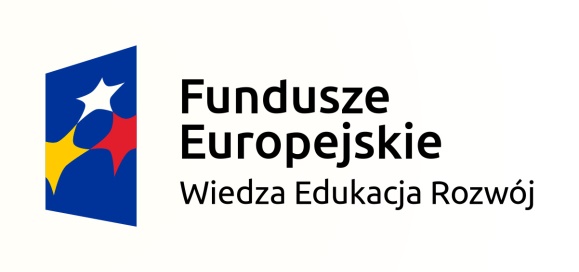 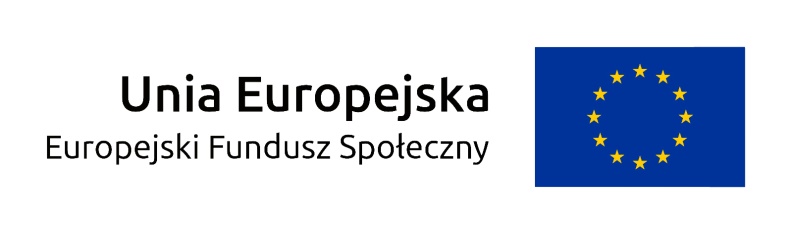 Warunki przystąpienia do projektu:
Szczegółowe zasady opisane są w Regulaminie 
rekrutacji uczestników dostępnym w sekretariacie szkoły.

Aby przystąpić do projektu należy złożyć pisemny wniosek dostępny w sekretariacie szkoły w dniach  06.01.2020r. do 07.02.2020r
Dopuszcza się złożenie dwóch deklaracji przez jedną osobę
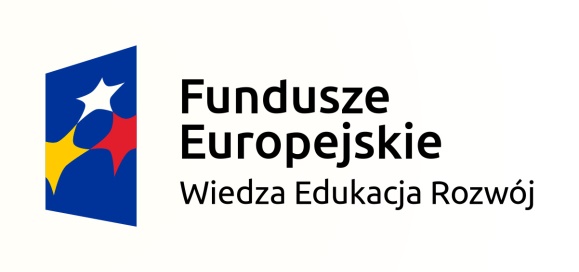 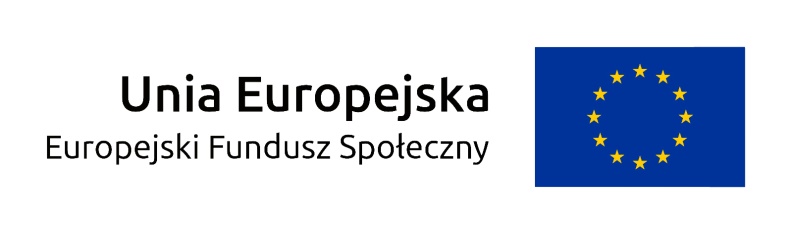 Wniosek zawiera m.in. pytania:
W jakie działania wynikające z projektu  planujesz  się włączyć?
W jaki sposób planujesz popularyzować efekty mobilności?
Jaki są Twoje plany zawodowe i w jaki sposób udział w projekcie pomoże w ich realizacji?